DECLARACIONES AMBIENTALES DE PRODUCTOCasos prácticosNicolás Bermejo
[Speaker Notes: ADMINISTRADORES DE PROGRAMAS:
ENVIRONDEC: SUECIA: INTERNATIONAL EPD SYSTEM
IBU: ALEMANA: IBU EPD
AENOR: ESPAÑA: GLOBAL EPD
COLEGIO APAREJADORES BARCELONA: ESPAÑA: DAPc
La verificación a través de un ADMINISTRADOR DE PROGRAMAS garantiza un amplio reconocimiento nacional e internacional a la comunicación ambiental de las organizaciones. La Asociación Europea ECO Platform , de administradores de programas de verificación de DAP para el sector de construcción, tiene como objeto armonizar estas Declaraciones y conseguir el reconocimiento a nivel europeo de las DAP entre los Administradores miembro. Es decir, que ECOPLATFORM no es un administrador de programas, sino que es la asociación que aglutina a todos los administradores (AENOR, ENVIRONDEC, IBU, etc).


UNE-EN ISO 14025  Etiquetas y declaraciones ambientales. Declaraciones ambientales tipo III. Principios y procedimientos
UNE-EN ISO 15804 Sostenibilidad en la construcción. Declaraciones ambientales de producto. Reglas de categoría de productos básicas para productos de construcción.]
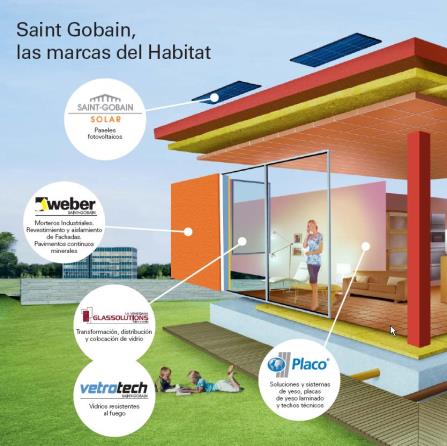 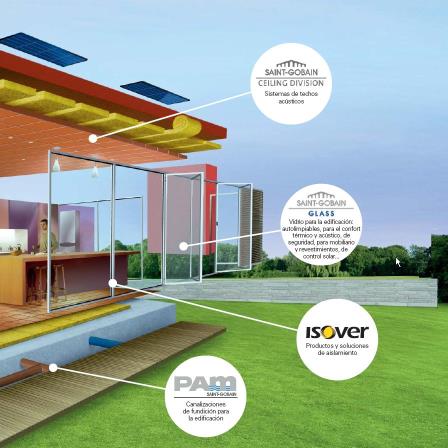 Saint-gobain: Innovación y eficiencia Energética 
para la casa del Futuro
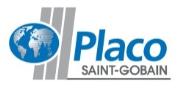 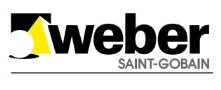 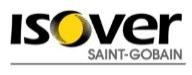 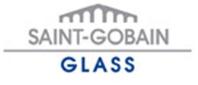 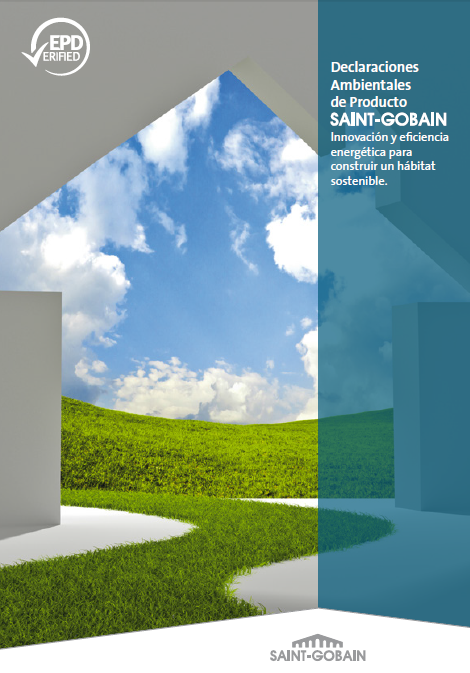 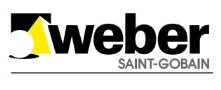 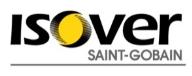 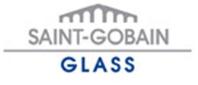 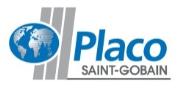 [Speaker Notes: ADMINISTRADORES DE PROGRAMAS:
ENVIRONDEC: SUECIA: INTERNATIONAL EPD SYSTEM
IBU: ALEMANA: IBU EPD
AENOR: ESPAÑA: GLOBAL EPD
COLEGIO APAREJADORES BARCELONA: ESPAÑA: DAPc
La verificación a través de un ADMINISTRADOR DE PROGRAMAS garantiza un amplio reconocimiento nacional e internacional a la comunicación ambiental de las organizaciones. La Asociación Europea ECO Platform , de administradores de programas de verificación de DAP para el sector de construcción, tiene como objeto armonizar estas Declaraciones y conseguir el reconocimiento a nivel europeo de las DAP entre los Administradores miembro. Es decir, que ECOPLATFORM no es un administrador de programas, sino que es la asociación que aglutina a todos los administradores (AENOR, ENVIRONDEC, IBU, etc).


UNE-EN ISO 14025  Etiquetas y declaraciones ambientales. Declaraciones ambientales tipo III. Principios y procedimientos
UNE-EN ISO 15804 Sostenibilidad en la construcción. Declaraciones ambientales de producto. Reglas de categoría de productos básicas para productos de construcción.]
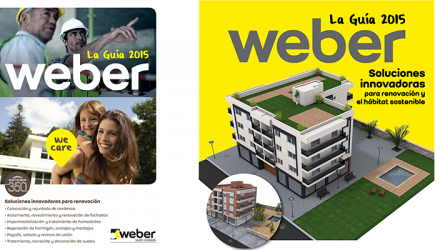 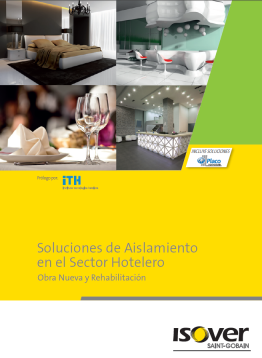 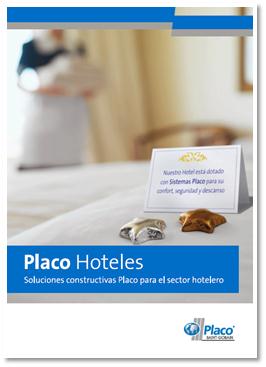 HERRAMIENTAS DE EVALUACIÓN DE LA SOSTENIBILIDAD
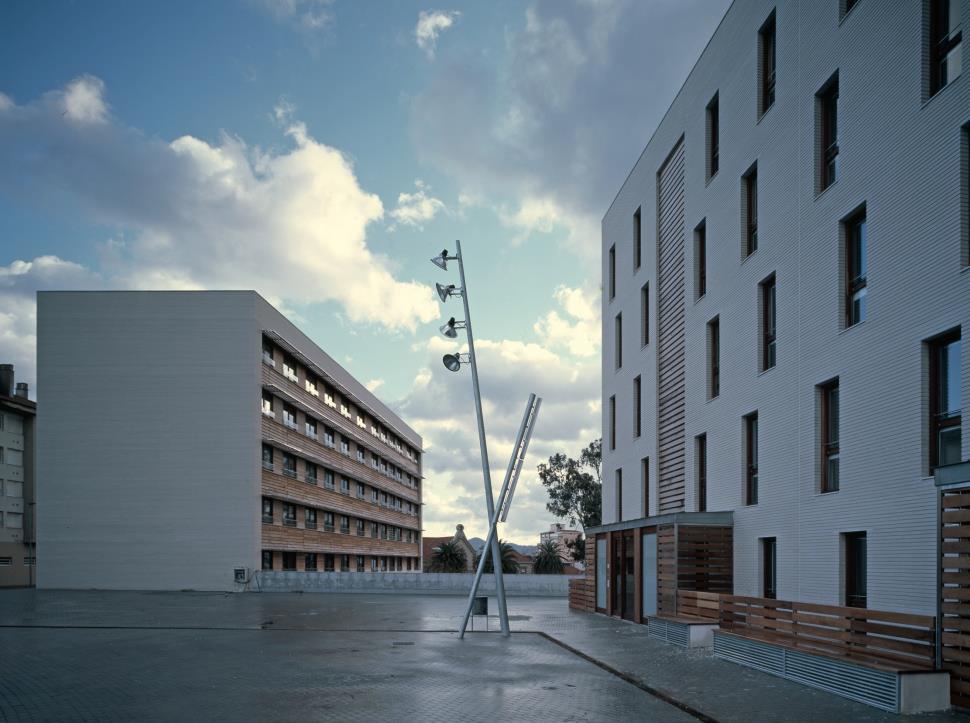 FOTO: OBRA PREMIO EFICIENCIA ENERGÉTICA (BERMEO)
LOS EDIFICIOS SON LOS RESPONSABLES DE GRAN PARTE DE LOS IMPACTOS AMBIENTALES PRODUCIDOS
% mundial total
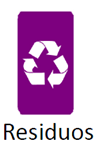 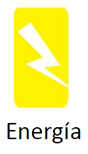 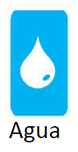 Source: Earth Trends, 2007 using data from UNEP SBCI, 2006.
NECESIDADES SECTOR RESIDENCIAL
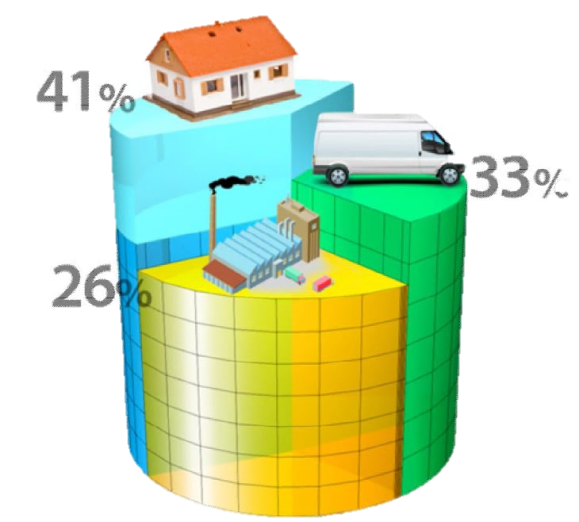 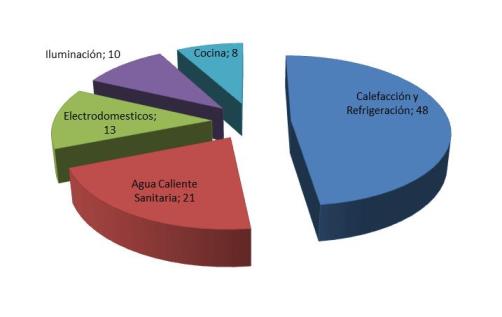 % CONSUMO EN LOS HOGARES ESPAÑOLES POR USO (FUENTE: IDAE)
EUROPA
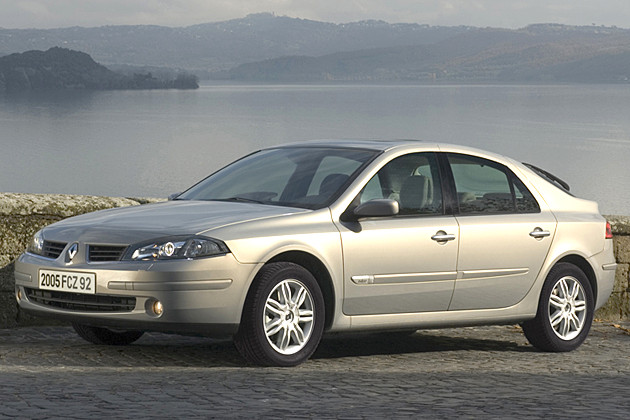 CERTIFICACIÓN ENERGÉTICA
EJ: Nivel de concienciación sobre eficiencia energética en otros sectores distintos al de la construcción
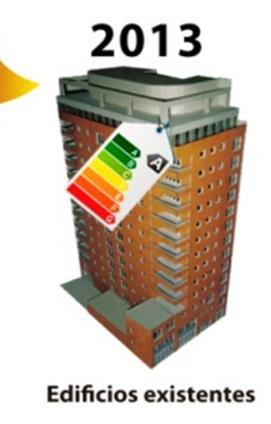 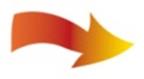 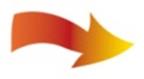 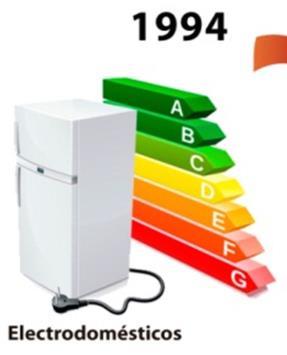 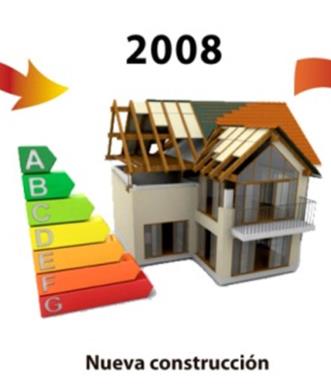 ¿QUE ES UN EDIFICIO VERDE?
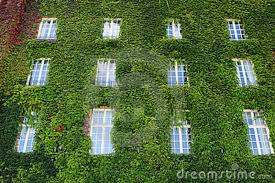 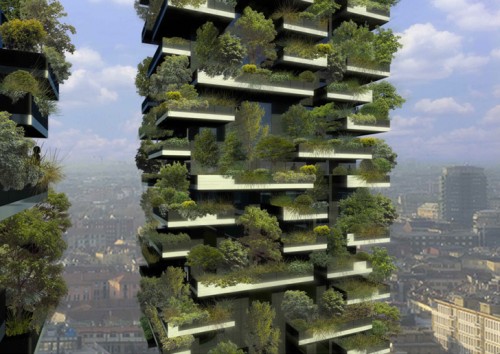 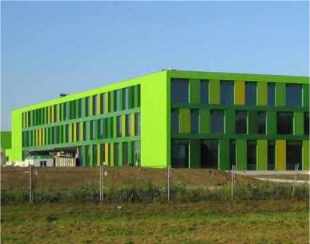 ¿Se puede medir el concepto de sostenibilidad?
HERRAMIENTAS PARA LA EVALUACIÓN DE LA SOSTENIBILIDAD
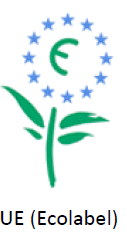 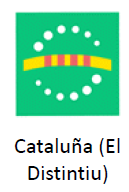 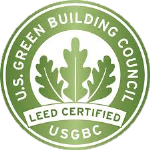 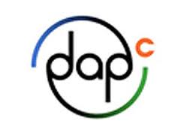 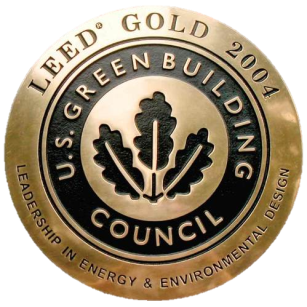 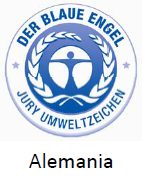 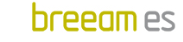 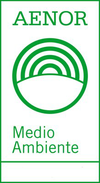 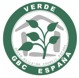 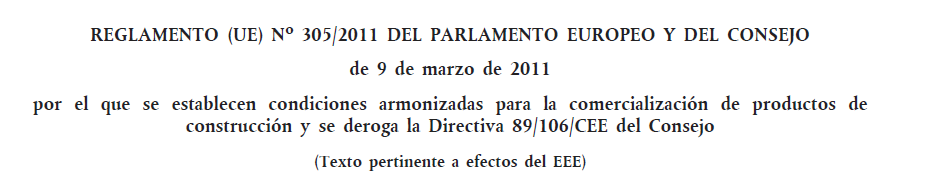 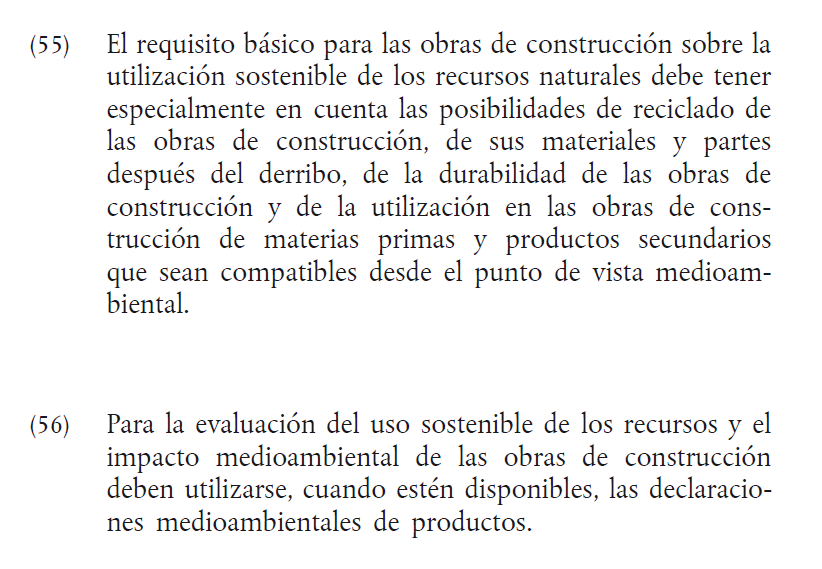 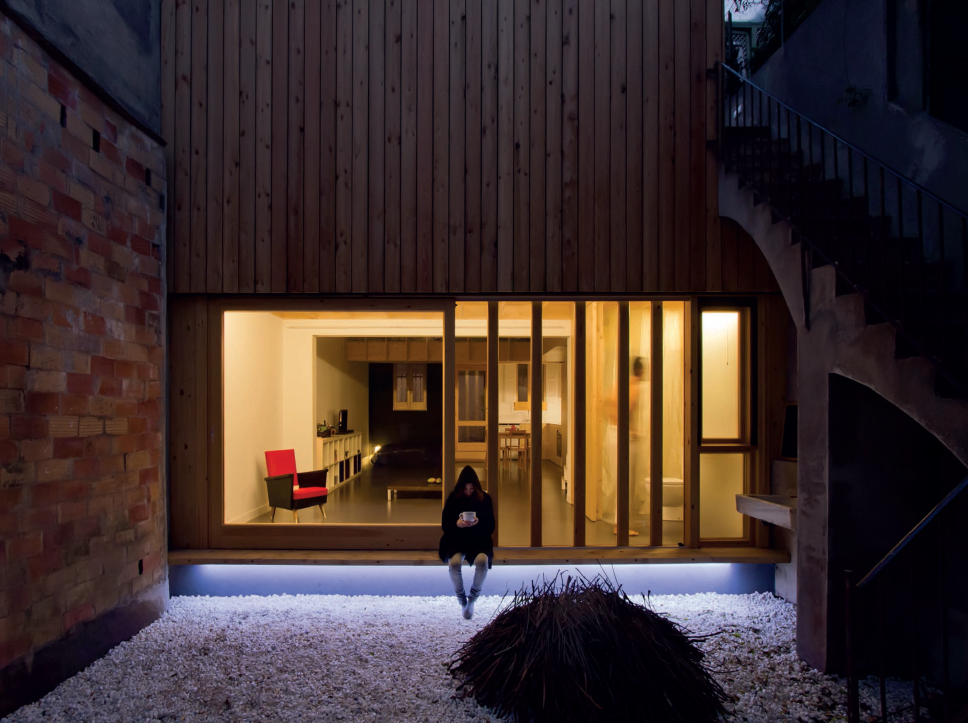 TIPOS DE ECOETIQUETAS
FOTO: OBRA PREMIO EFICIENCIA ENERGÉTICA (CATALUÑA)
ECOETIQUETAS
ECOETIQUETAS
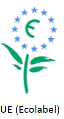 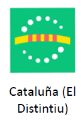 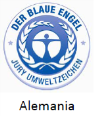 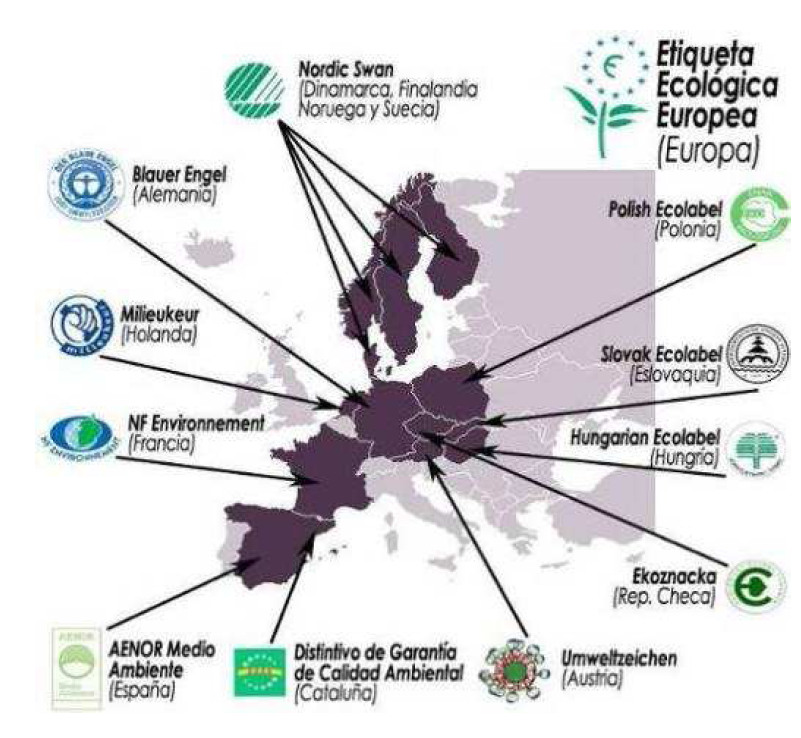 TIPO I: ECOETIQUETAS
ECOETIQUETAS
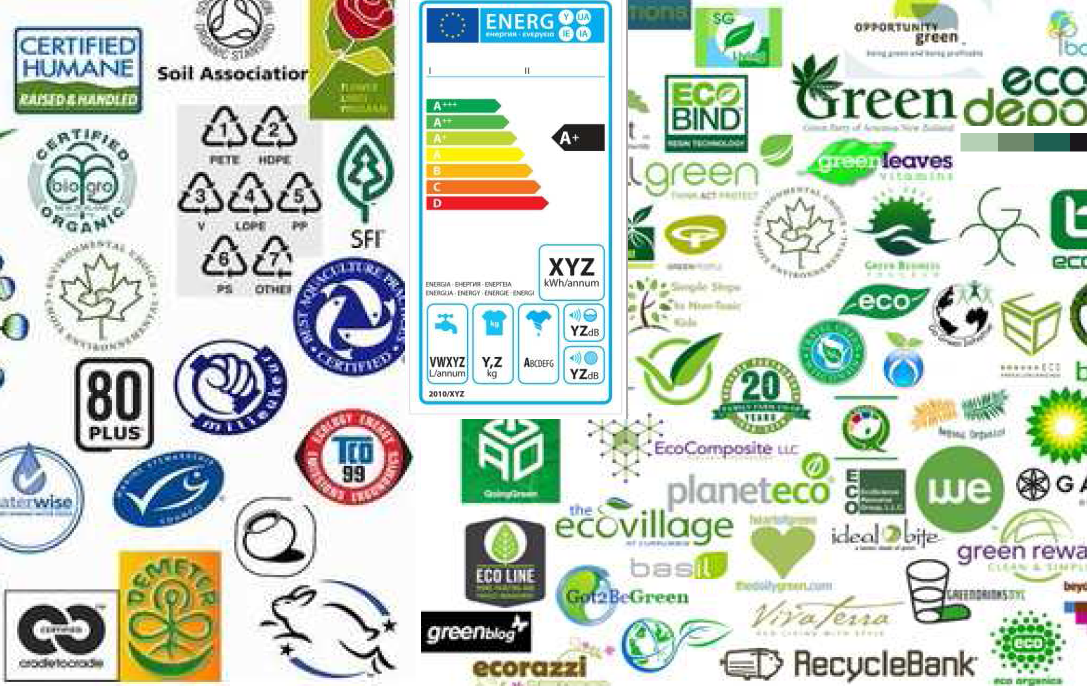 TIPO II: AUTODECLARACIONES
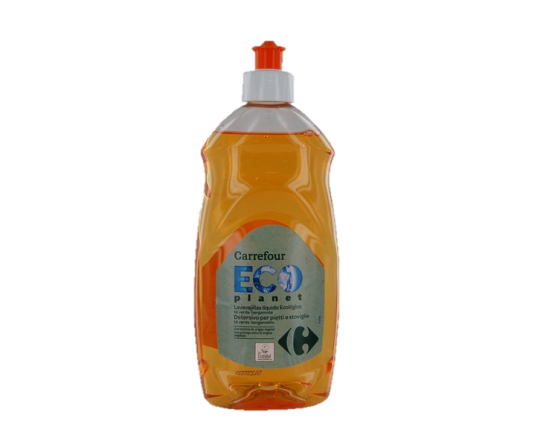 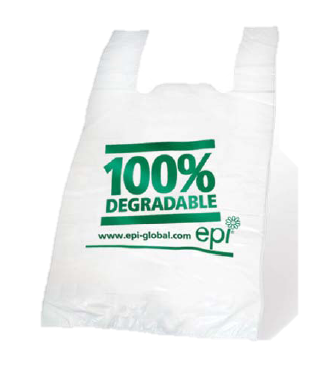 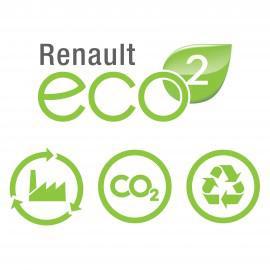 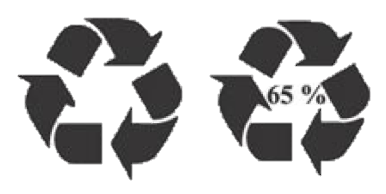 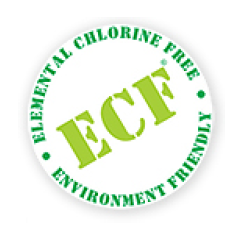 ECOETIQUETAS
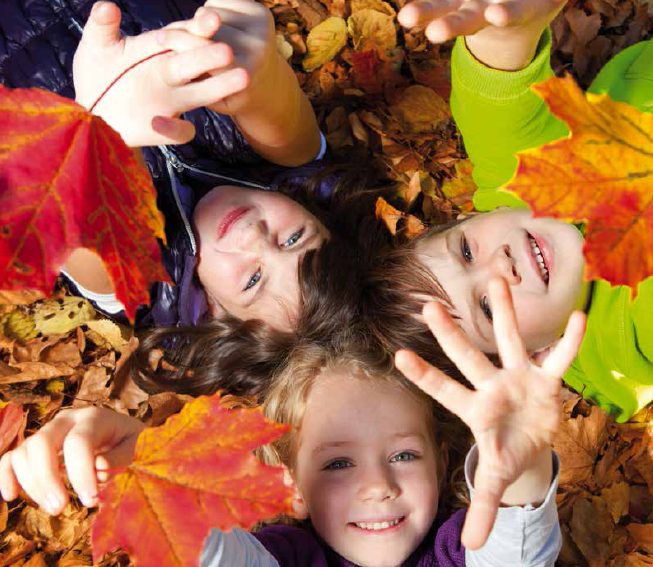 DECLARACIONES AMBIENTALES/ECOETIQUETAS TIPO III
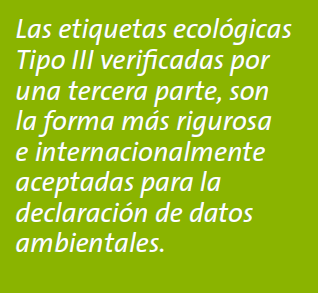 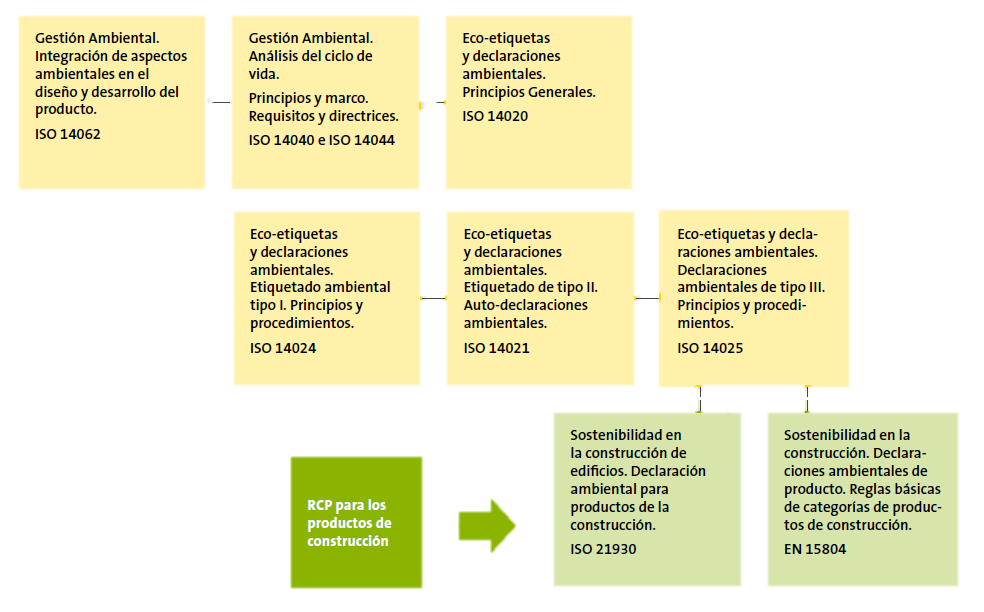 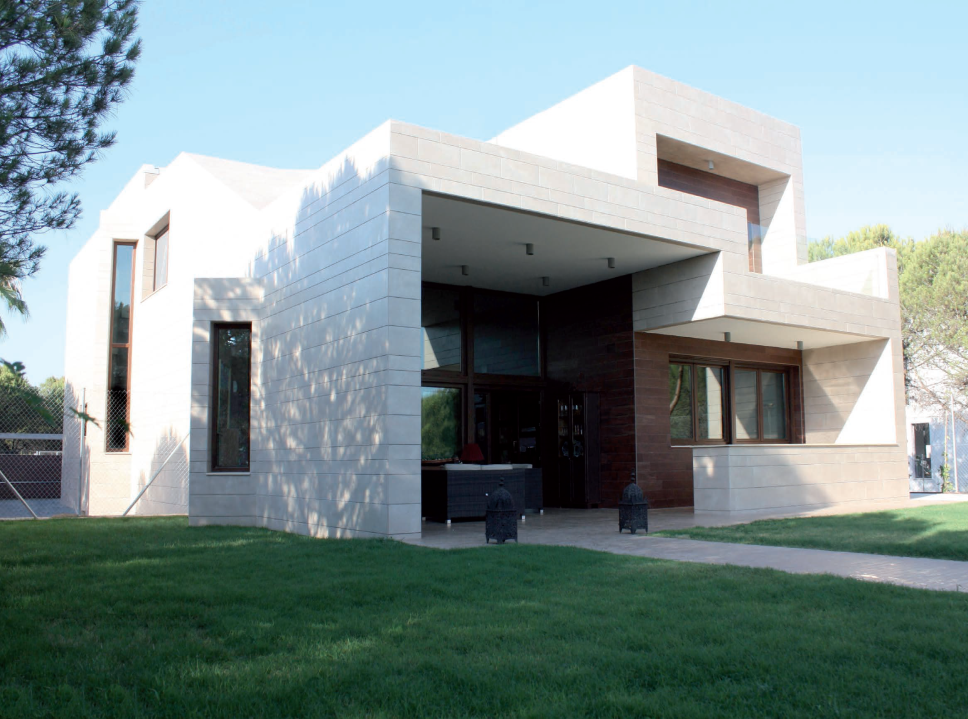 ANÁLISIS DEL CICLO DE VIDA
FOTO: OBRA CASA PASIVA SAINT-GOBAIN (HUELVA)
«Un Análisis del Ciclo de Vida es la mejor herramienta con base científica para evaluar el impacto ambiental de los productos de construcción y edificación»
ANÁLISIS CICLO DE VIDA: ETAPAS
Según las normas UNE-EN ISO 14040-14044, se establecen cuatro etapas en el ciclo de vida: desde la CUNA A LA TUMBA
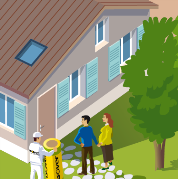 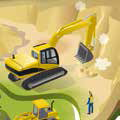 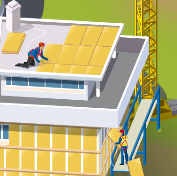 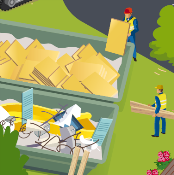 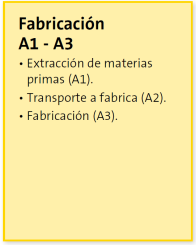 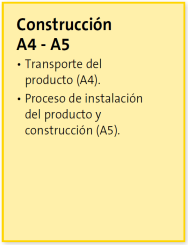 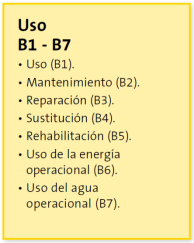 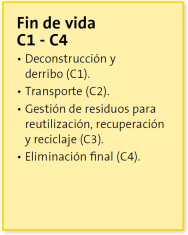 ANÁLISIS CICLO DE VIDA: ETAPAS
TRANSPORTE
Ratio compresión 1:6
Centro Peninsular
FABRICACIÓN
Fusión Eléctrica
Cero residuos, vertidos, emisiones
MATERIAS PRIMAS
50% Vidrio Reciclado
Origen local <300Km
Camión EURO III
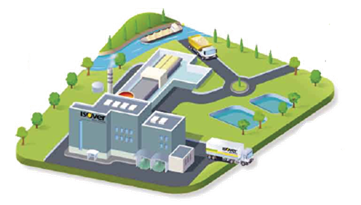 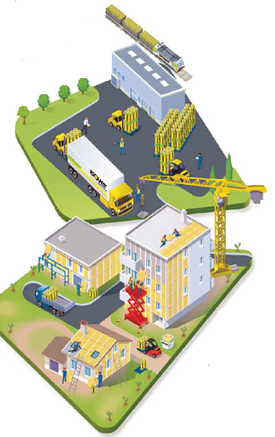 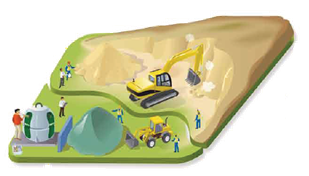 ISOVER, soluciones sostenibles de aislamiento
Una perspectiva del ciclo de vida.
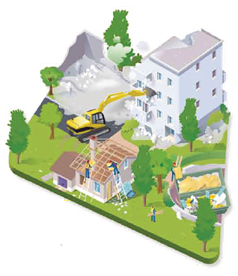 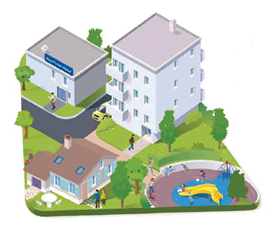 FIN DE VIDA
Materiales reciclables y reutilizables
CONSTRUCCIÓN
Mínimas mermas
Embalajes materiales reciclables
USO
27
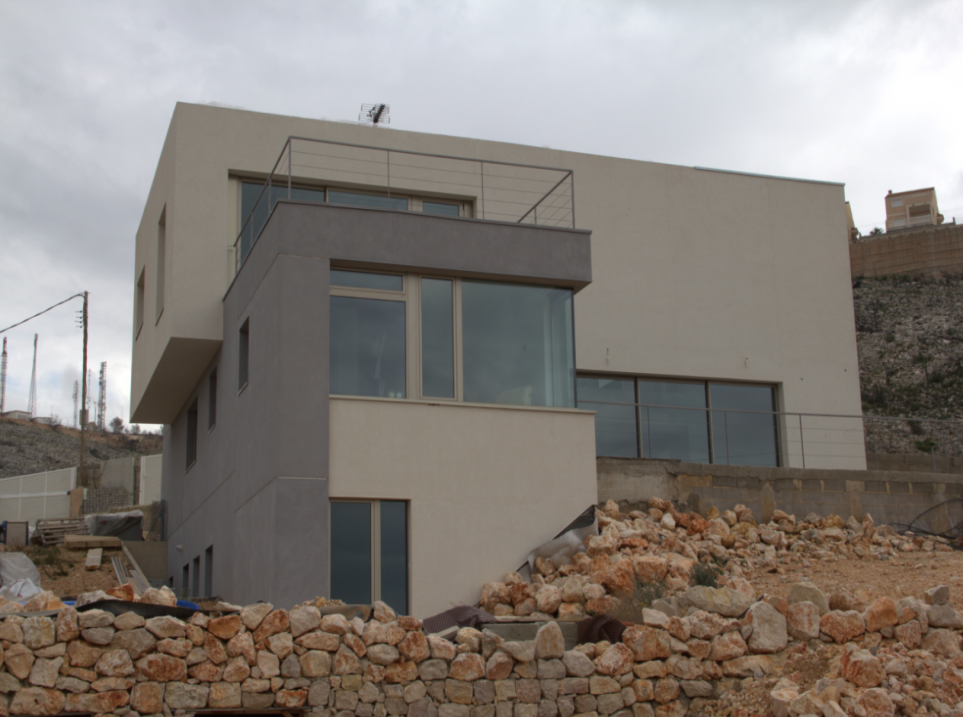 DECLARACIONES AMBIENTALES DE PRODUCTO
FOTO: SISTEMA SATE SAINT-GOBAIN CALICANTO (VALENCIA)
DECLARACIÓN AMBIENTAL DE PRODUCTO: 12pgs
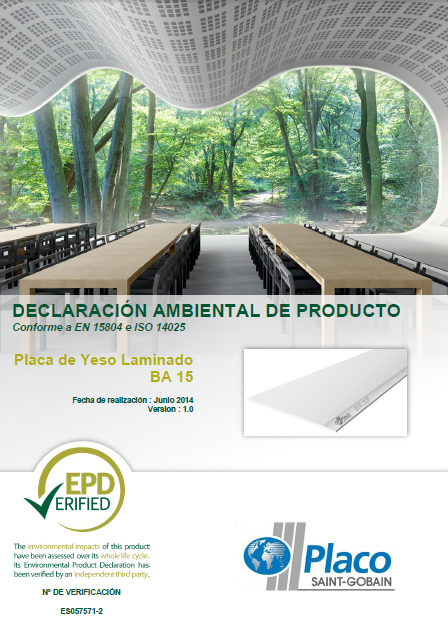 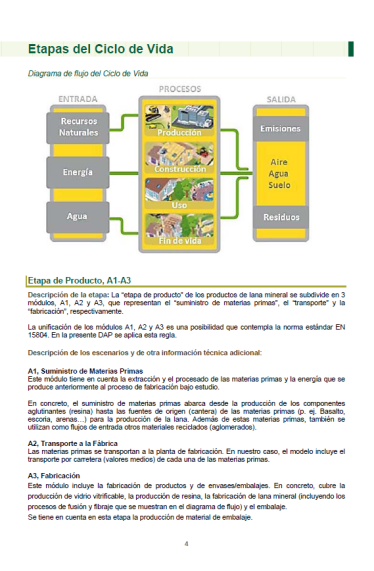 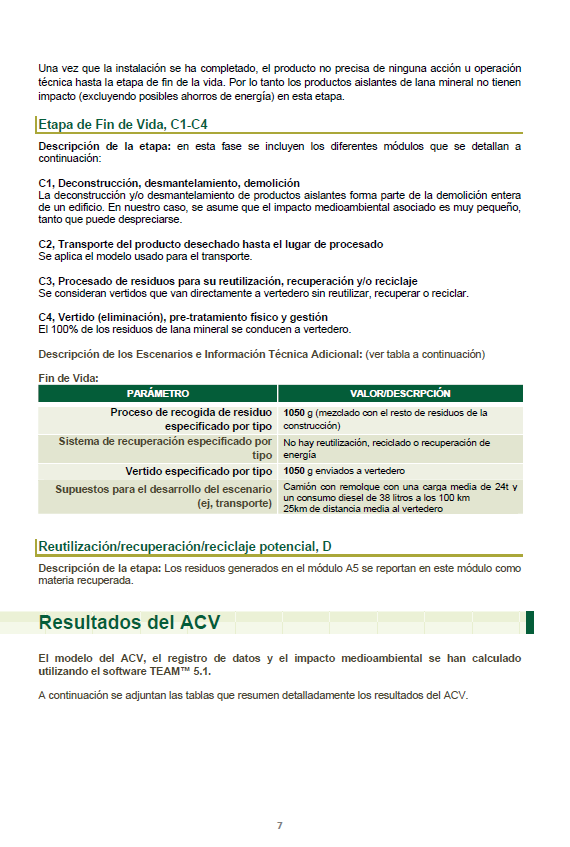 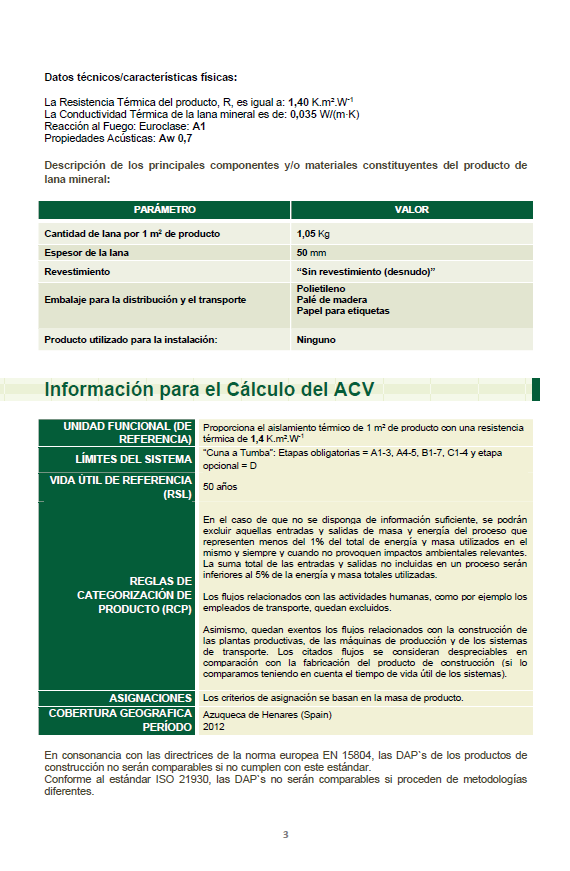 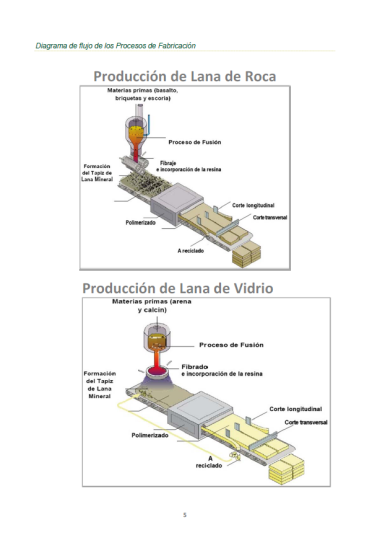 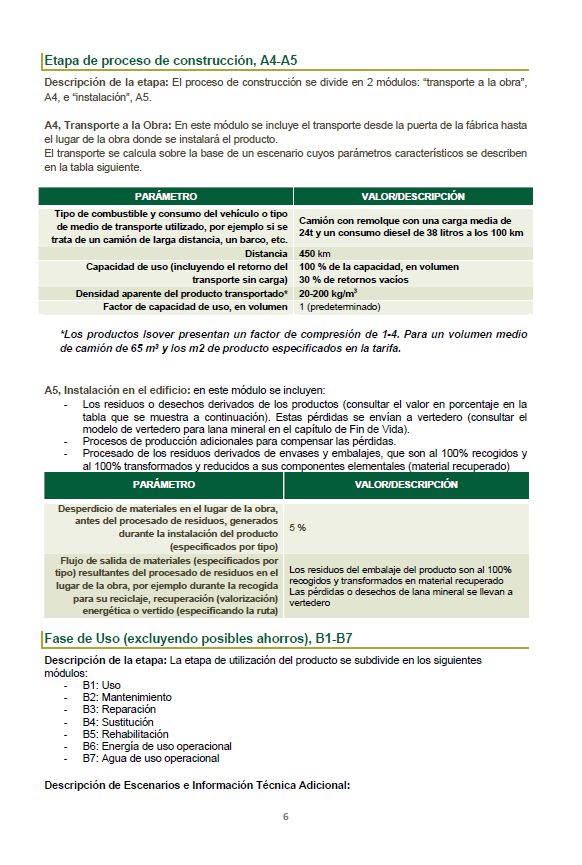 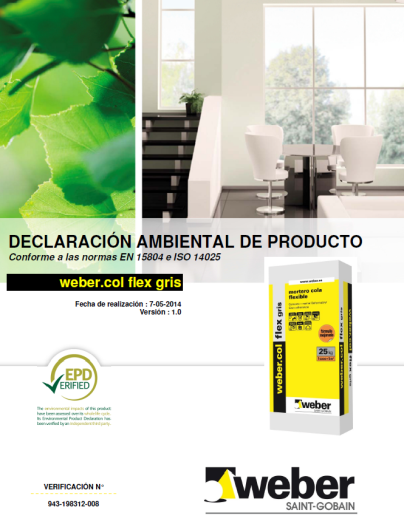 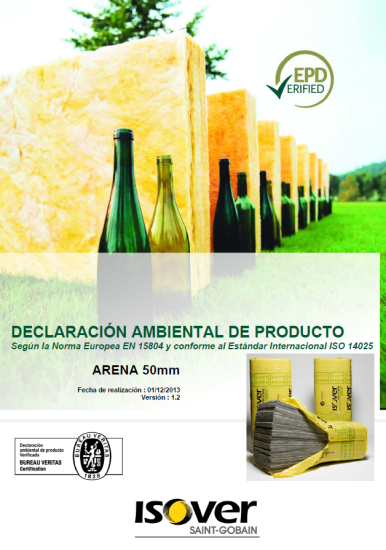 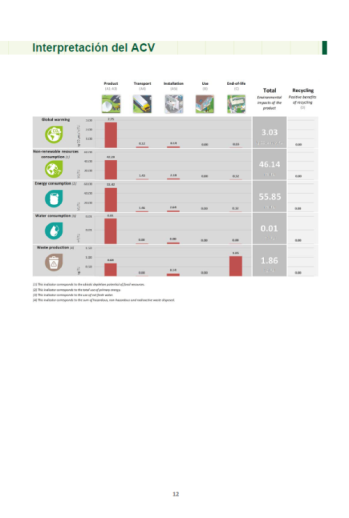 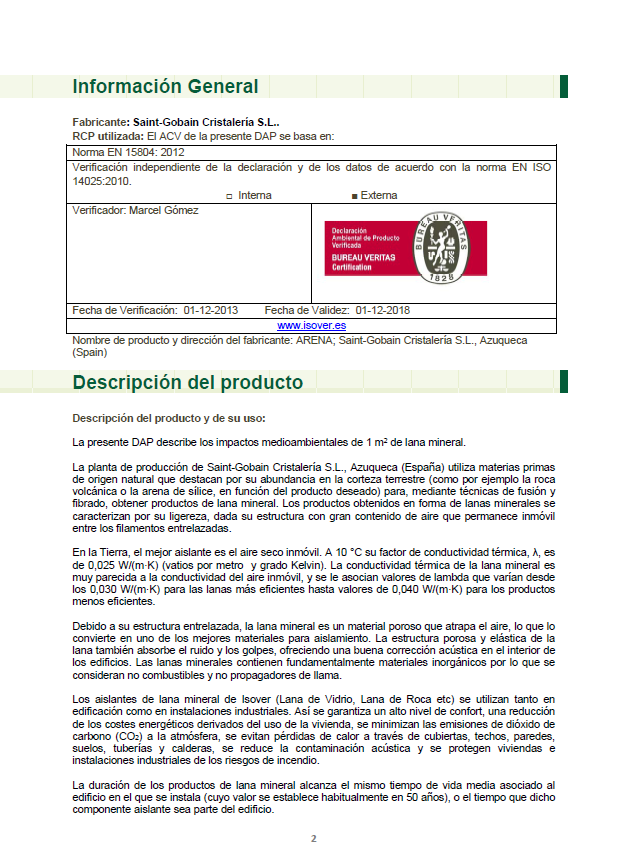 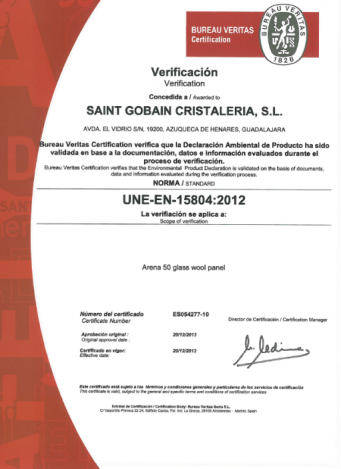 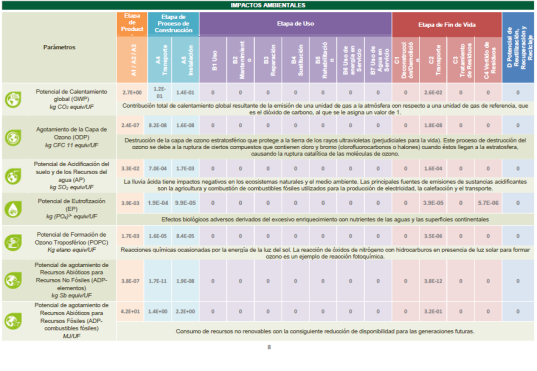 DECLARACIÓN AMBIENTAL DE PRODUCTO: 12pgs
Según la norma 15804 SOSTENIBILIDAD EN LA CONSTRUCCIÓN. DECLARACIONES AMBIENTALES DE PRODUCTO. REGLAS DE CATEGORÍA DE PRODUCTOS es necesario presentar los parámetros que describen los impactos ambientales expresados mediante los parámetros de categoría de impacto utilizando los factores de caracterización para:

IMPACTOS AMBIENTALES
USO DE RECURSOS
CATEGORÍAS DE RESIDUOS
OTROS FLUJOS DE SALIDA
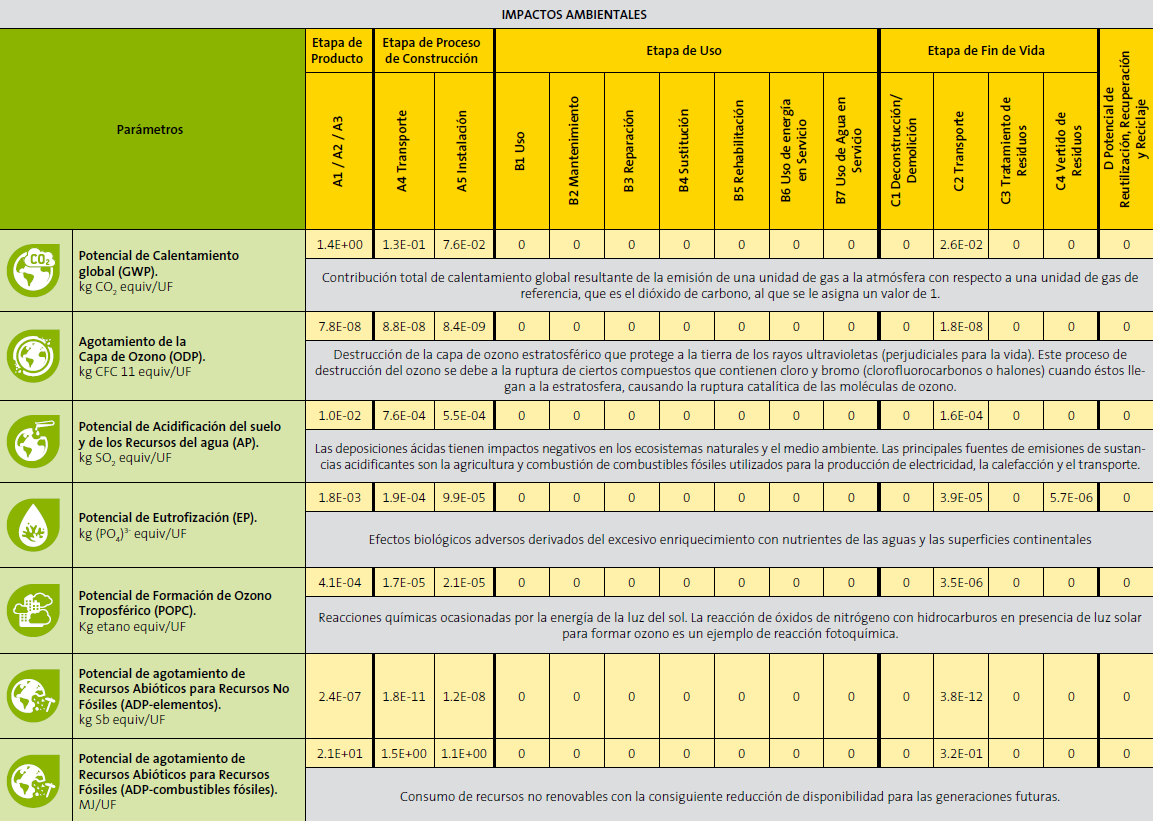 32
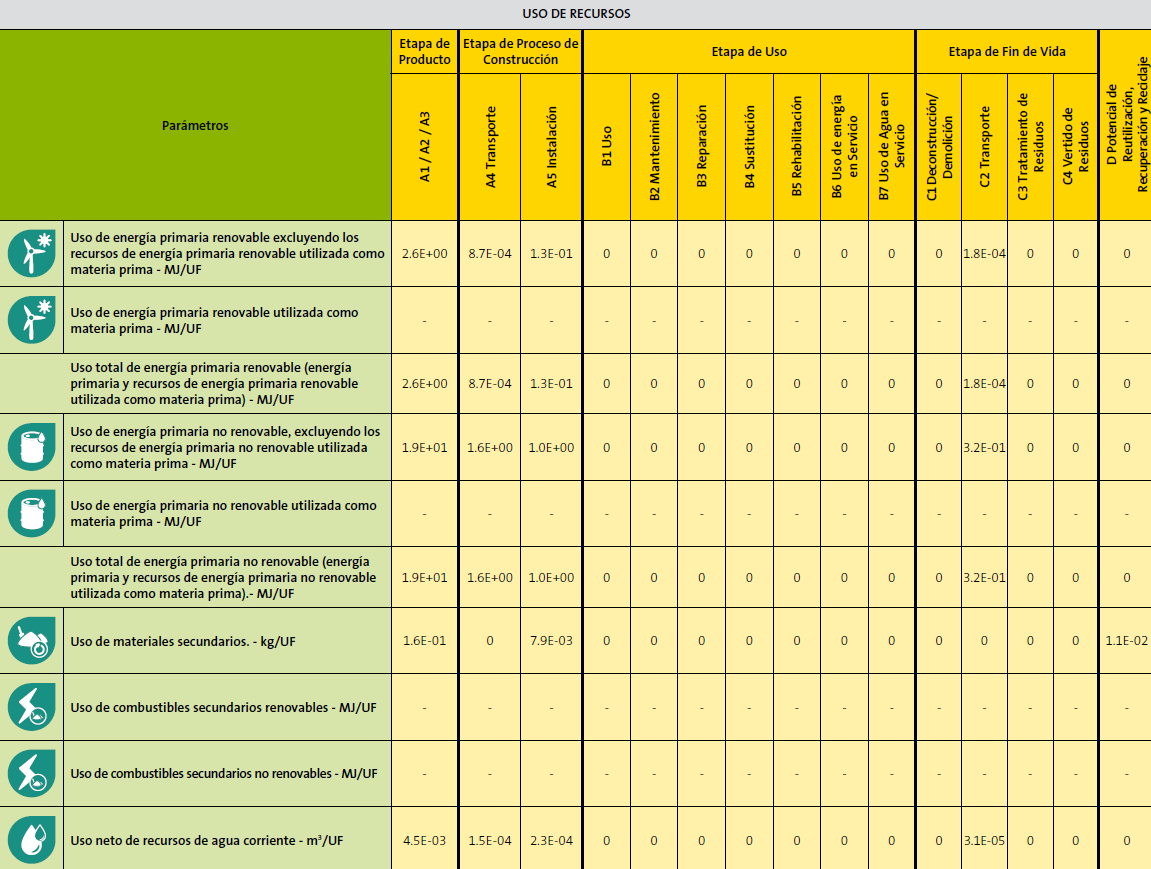 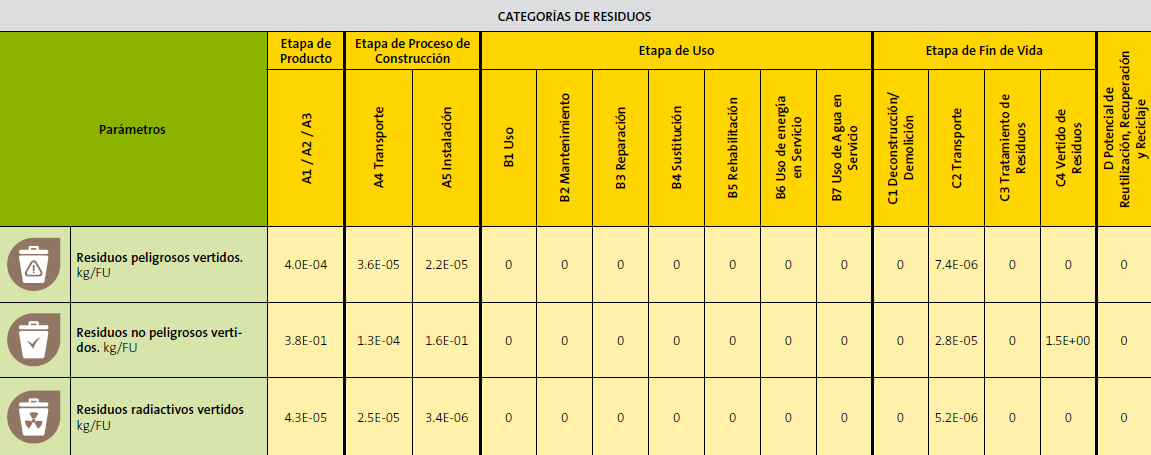 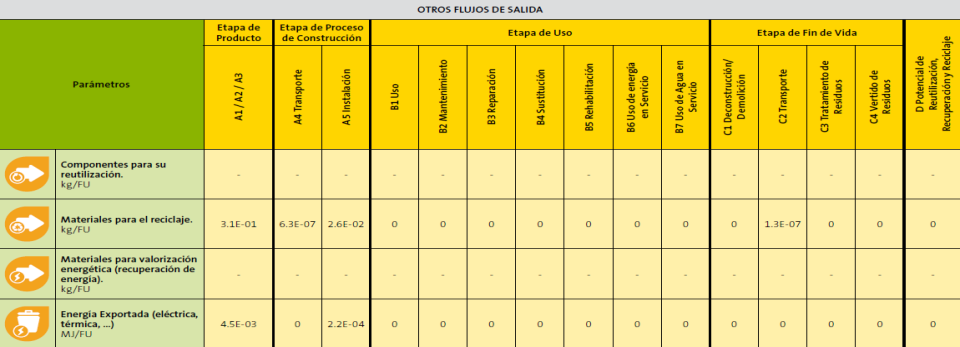 RESUMEN PARÁMETROS IMPACTOS AMBIENTALES
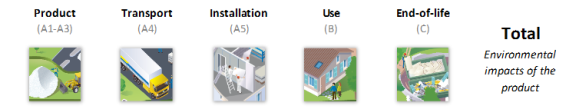 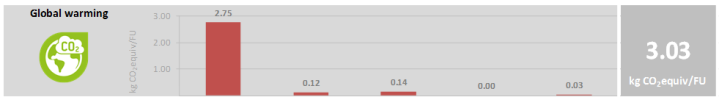 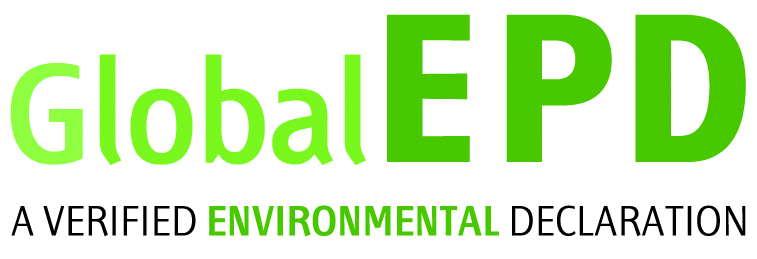 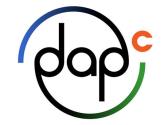 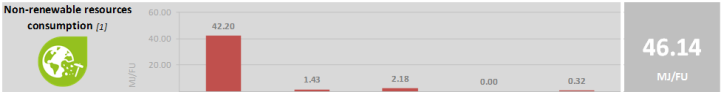 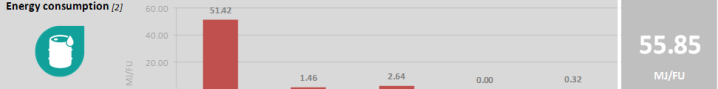 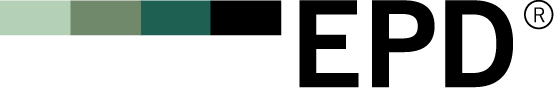 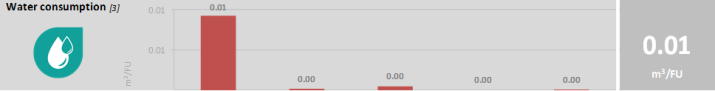 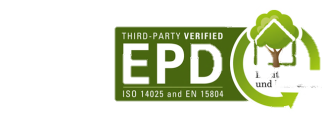 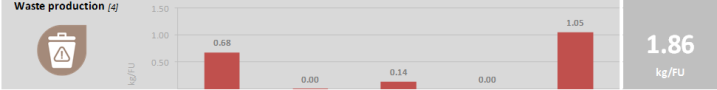 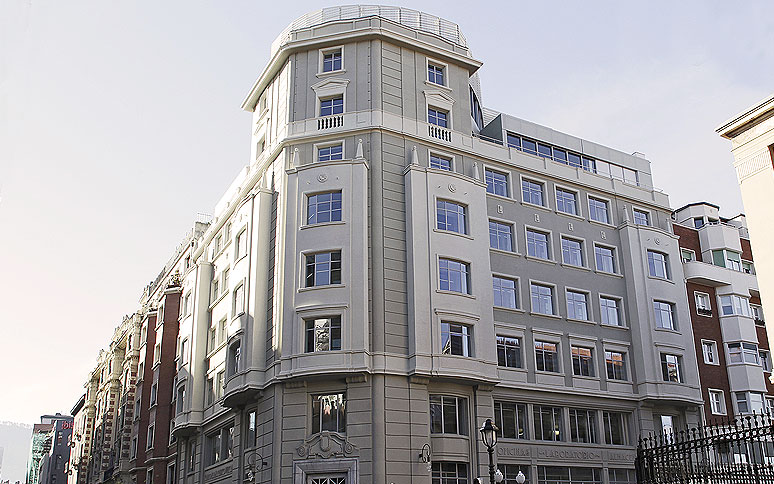 DAPs Y CERTIFICACIONES AMBIENTALES DE EDIFICIOS
FOTO: SISTEMA CLIMATIZACION SAINT-GOBAIN BILBAO
[Speaker Notes: Presentar al GRUPO SAINT-GOBAIN, lugar en el que se encuentran]
BENEFICIOS DE LA CERTIFICACIÓN
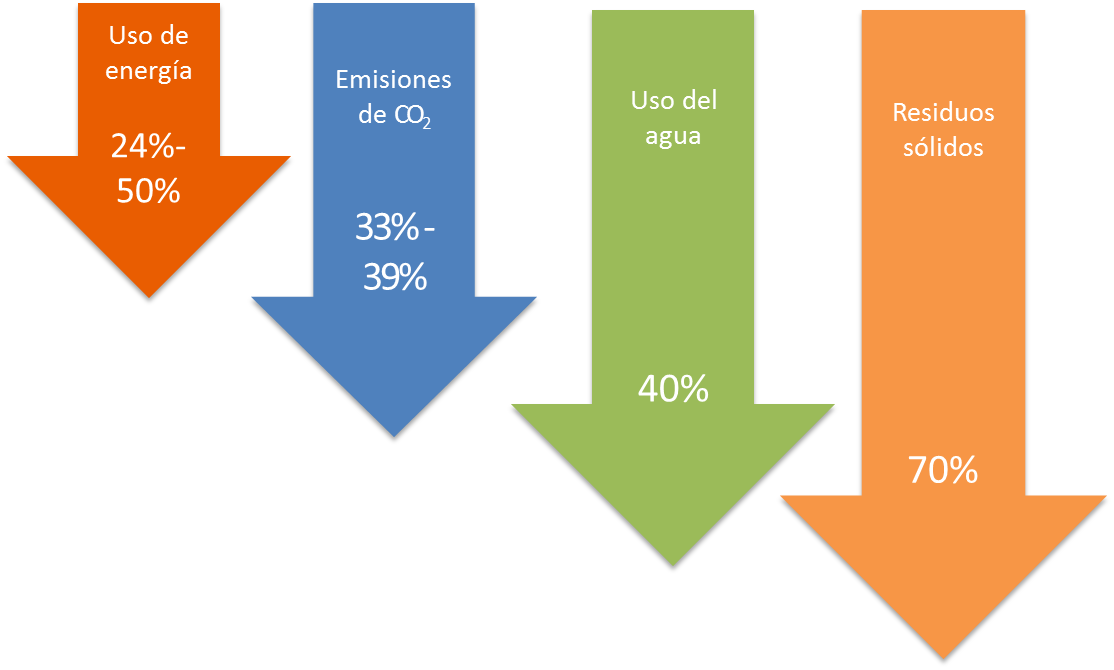 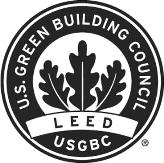 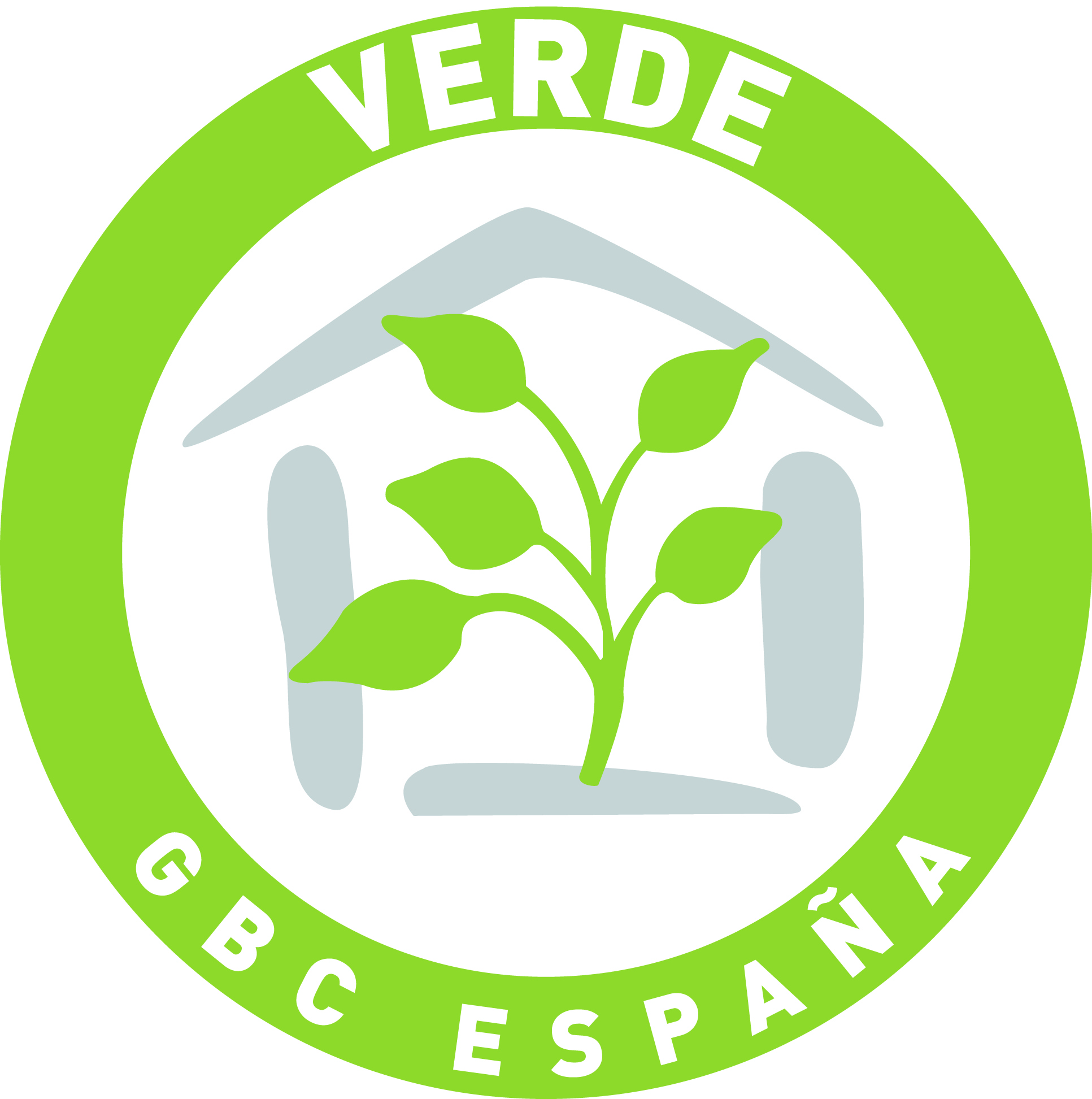 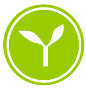 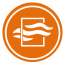 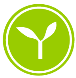 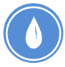 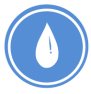 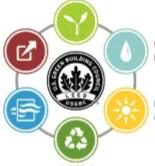 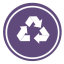 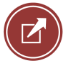 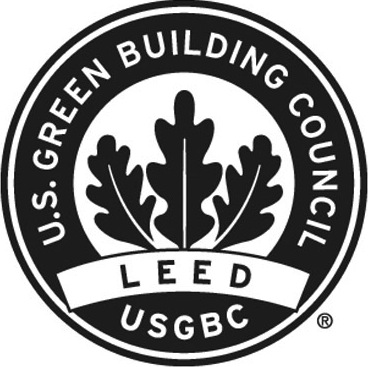 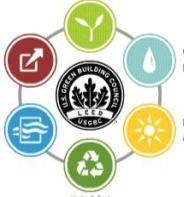 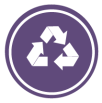 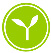 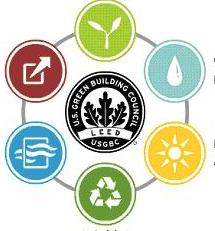 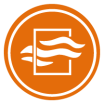 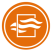 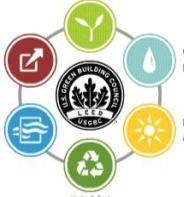 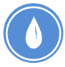 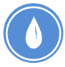 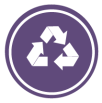 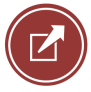 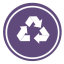 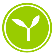 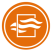 PLATAFORMAS DE COMUNICACIÓN
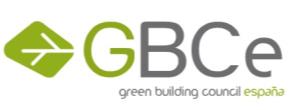 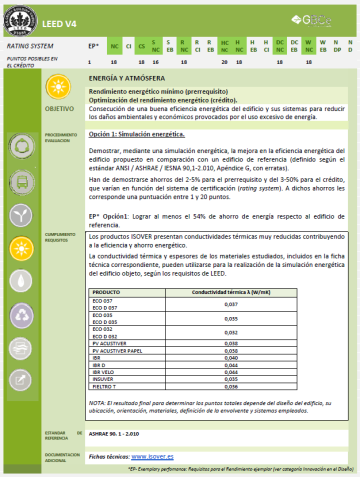 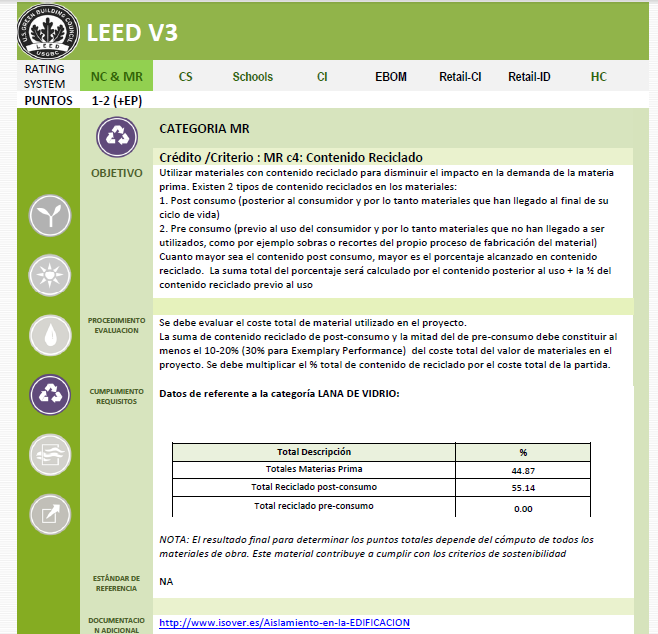 40
MUCHAS GRACIAS POR SU ATENCIÓN

nicolas.bermejo@saint-gobain.com